Comunicaciones, Sitio Web, Campus Virtual
Videoconferencia
14 de noviembre de 2023
Comunicaciones
Notificaciones, cursos y otros eventos – en inglés y español para la prensa.
Nueva pasante del equipo de comunicación
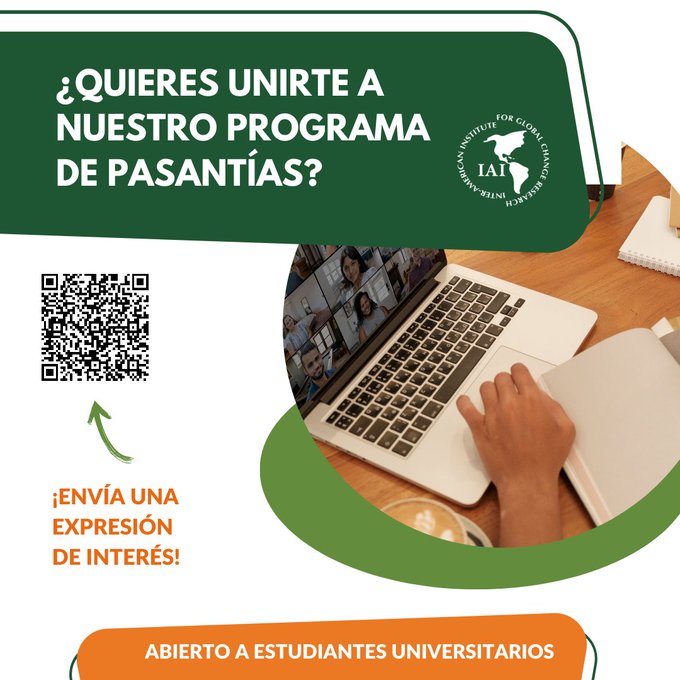 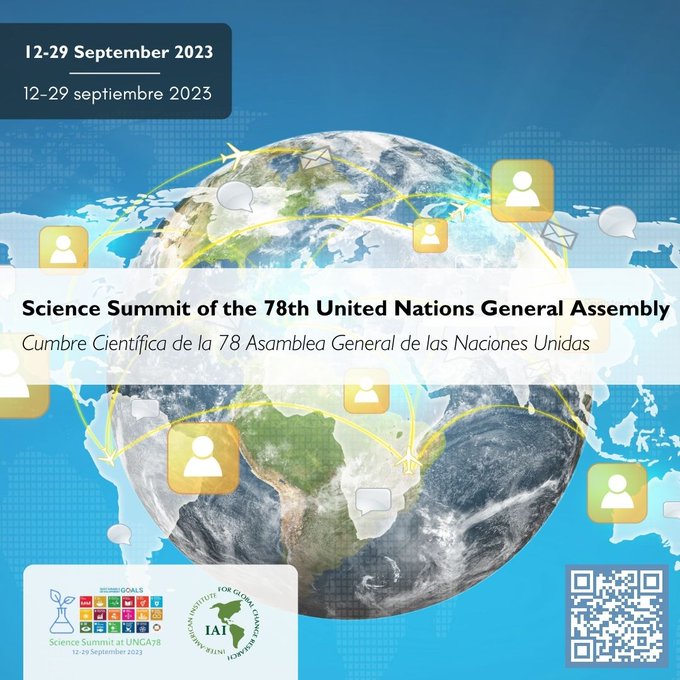 24 comunicados de prensa bilingües en AlphaGalileo - Cumbre de Ciencia 78.a Asamblea General de la ONU
Restructuración del sitio web
Más amigable, más accesible, con alto potencial de indexación en buscadores
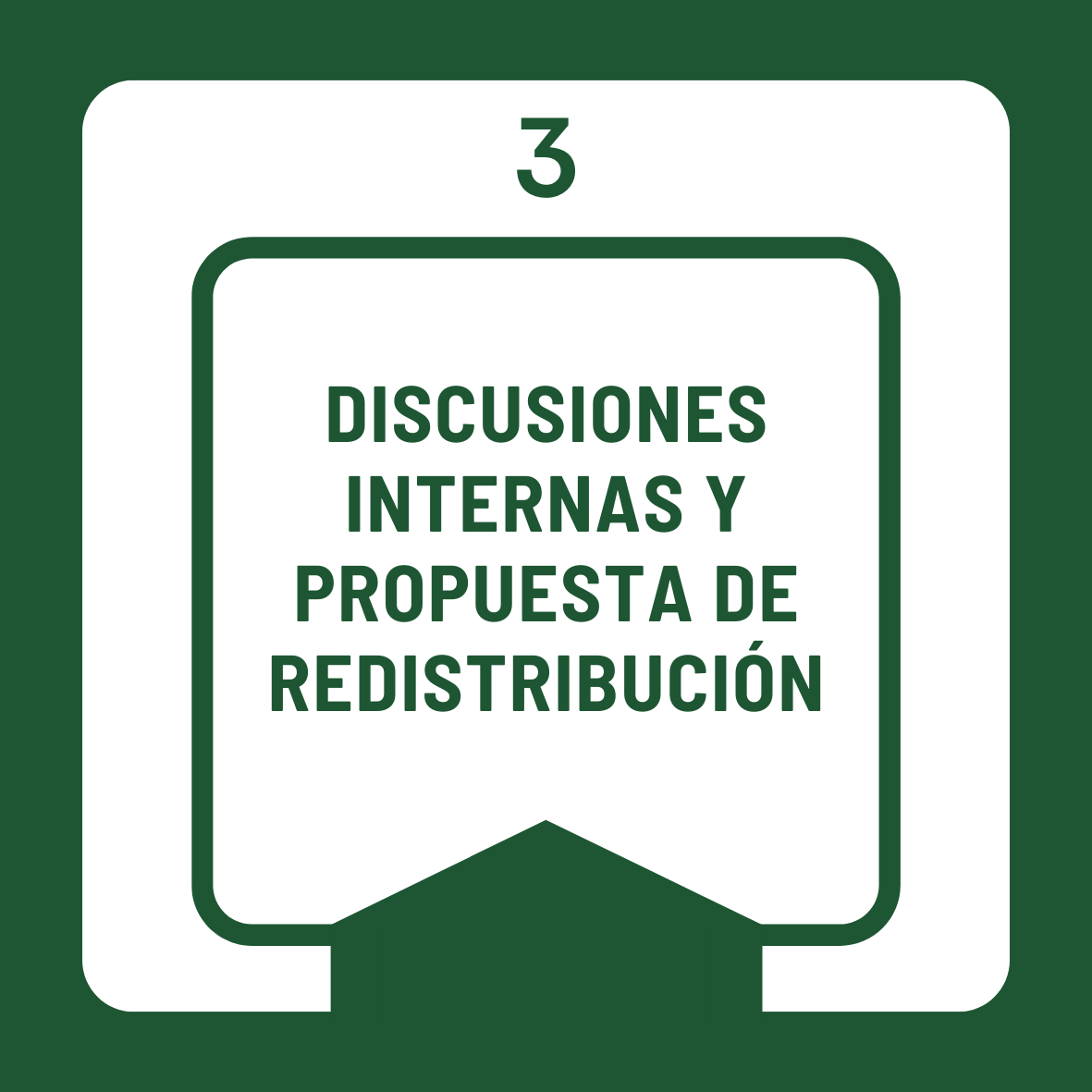 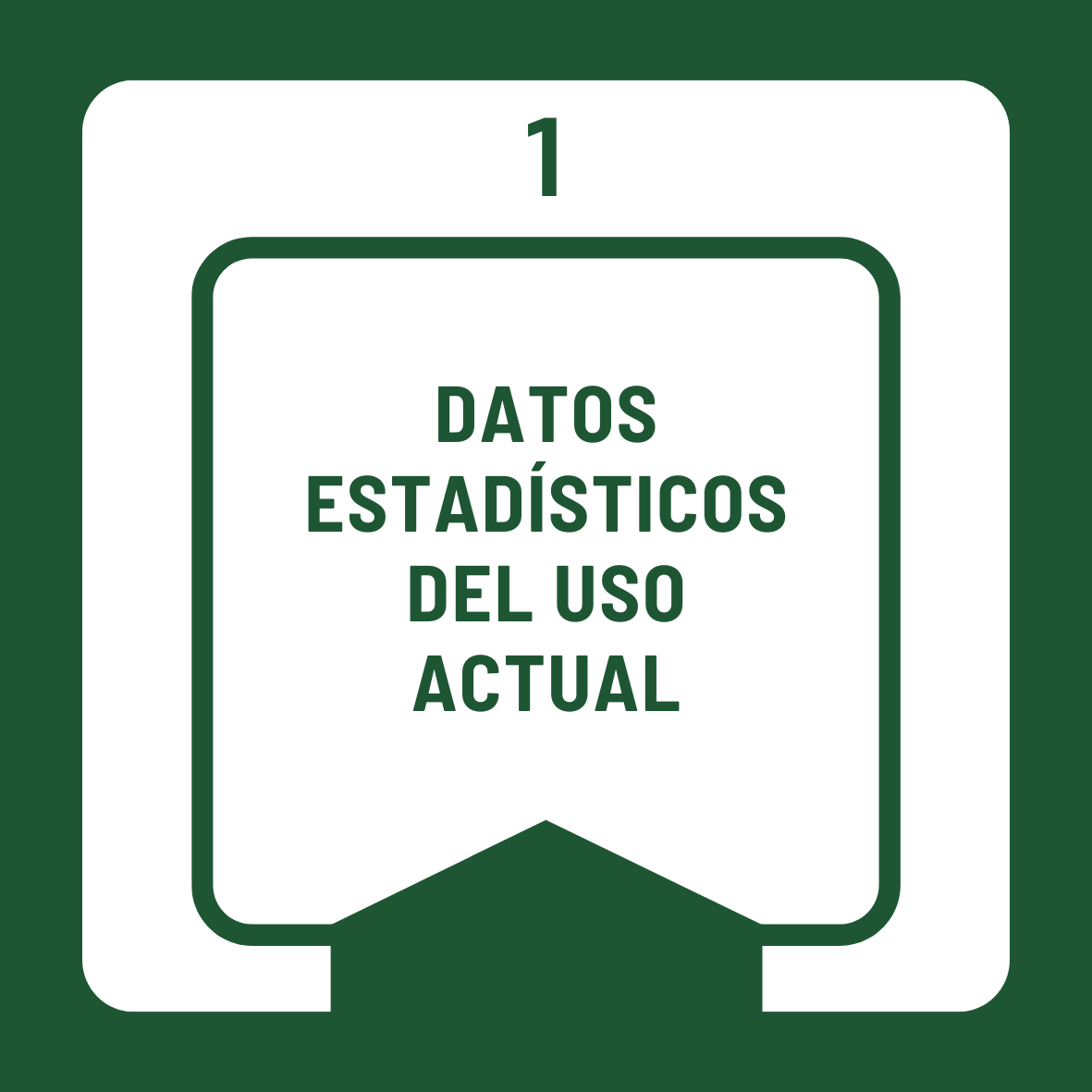 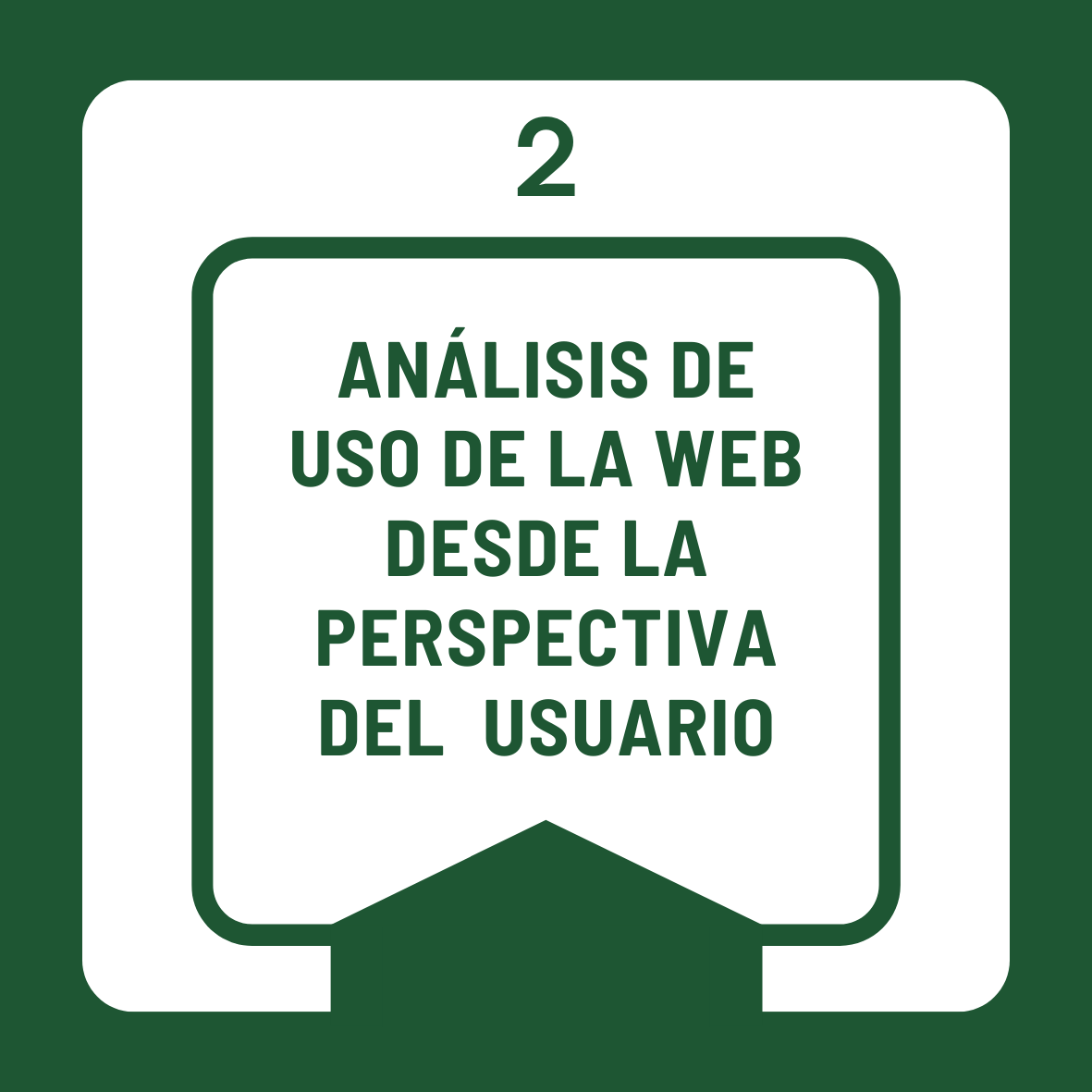 Campus Virtual
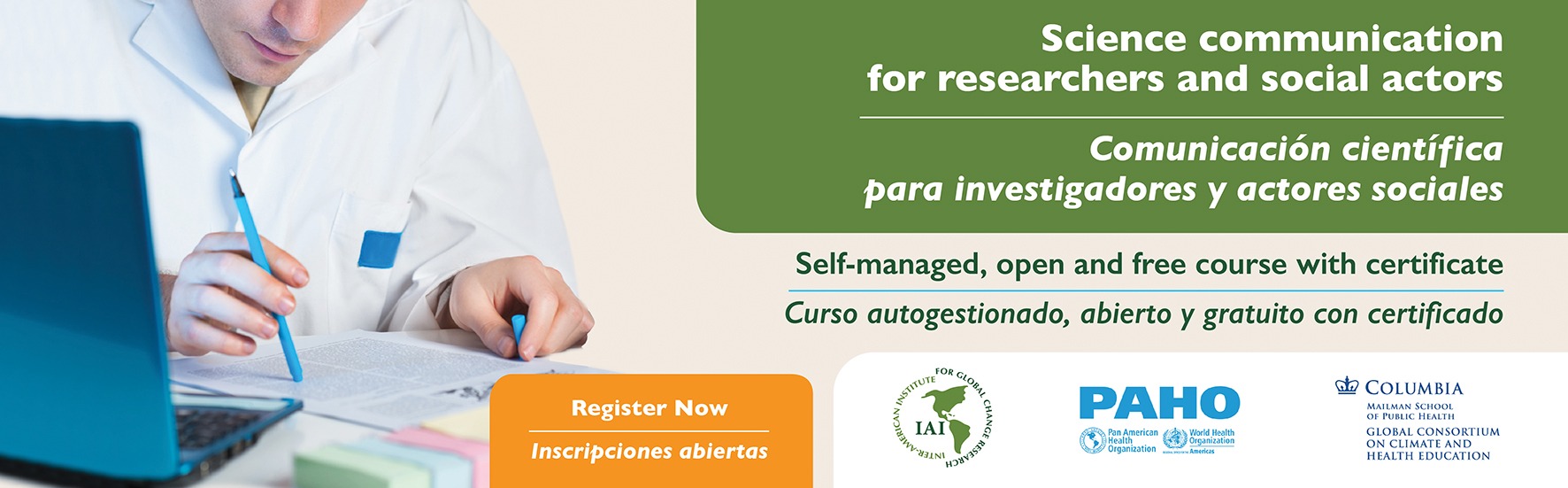 .
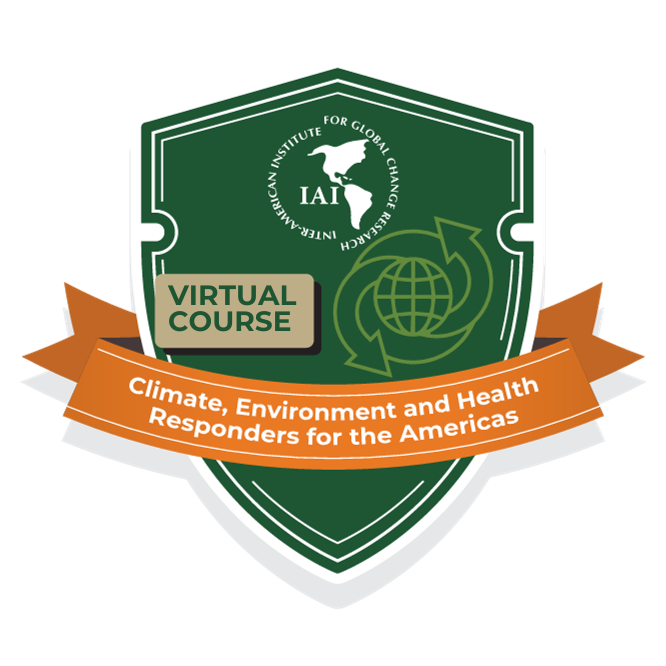 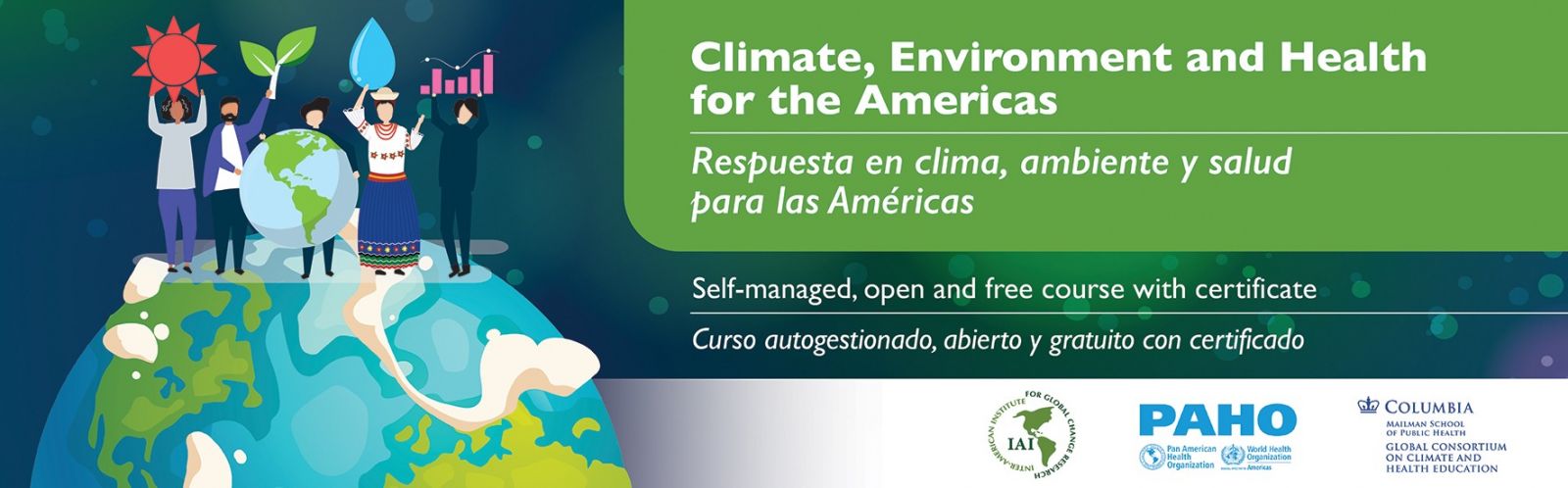 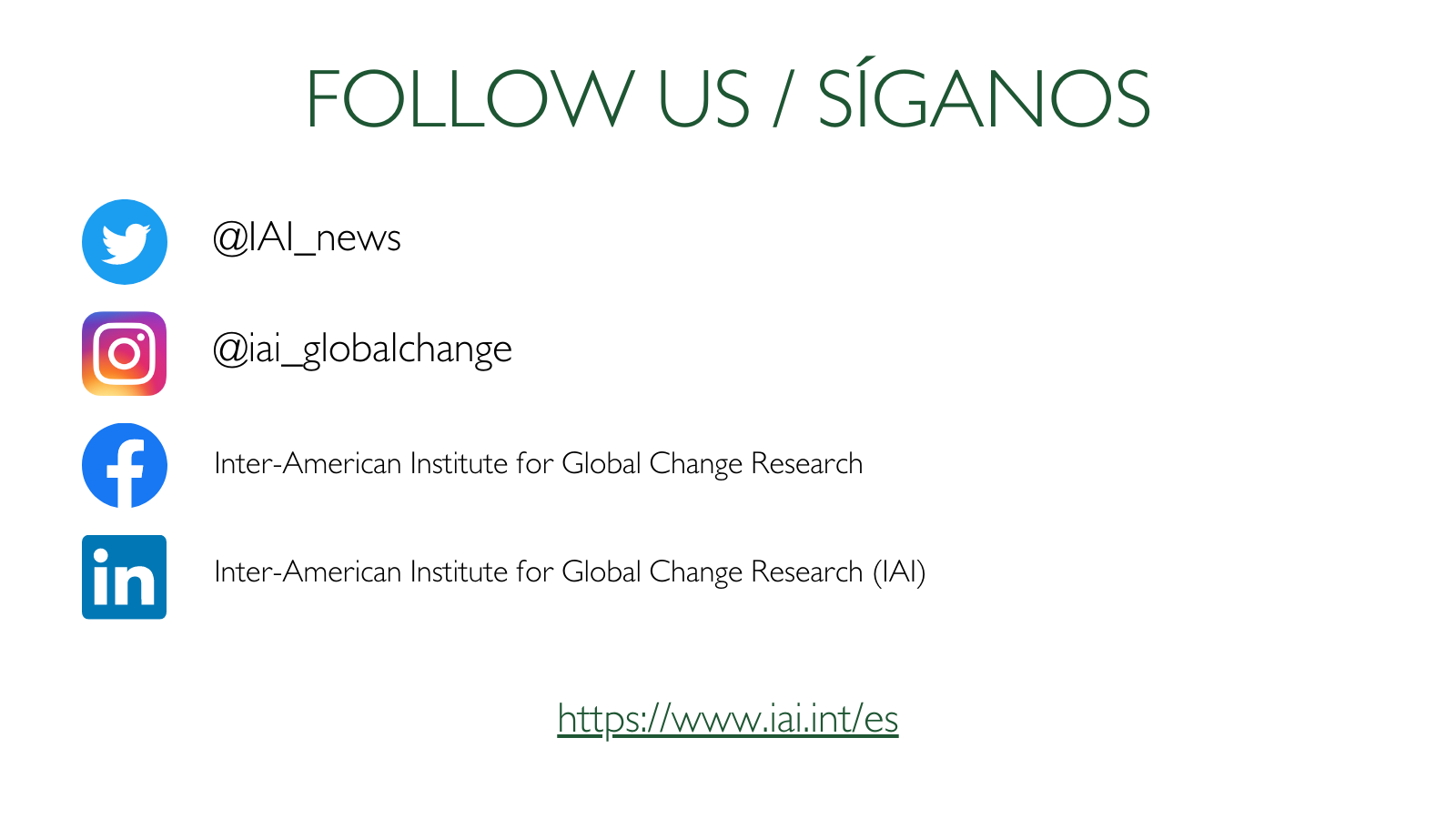